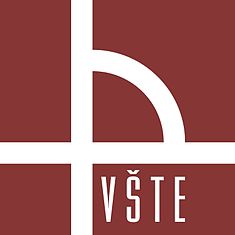 Vysoká škola technická a ekonomická 
v Českých Budějovicích

Ústav technicko - technologický
Konstrukce a výpočty spojení hřídele s nábojem v převodových mechanismech
Autor bakalářské práce:		Radek Buchta
Vedoucí bakalářské práce:	doc. Ing. Petr Hrubý, CSc.
Oponent bakalářské páce: 	Ing. Pavel Nousek

České Budějovice, červen 2017
Cíl práce
Analyzovat konstrukční řešení a výpočtové metody spojení hřídele s nábojem
Aplikovat při zpracování konstrukčního návrhu převodového mechanismu
Vytvořit výkresovou dokumentaci montážních jednotek
Druhy spojů
Výzkumný problém
Vývoj konstrukčního návrhu převodového mechanismu pohonu pásového dopravníku
Vhodné navržení spojů hřídele s nábojem
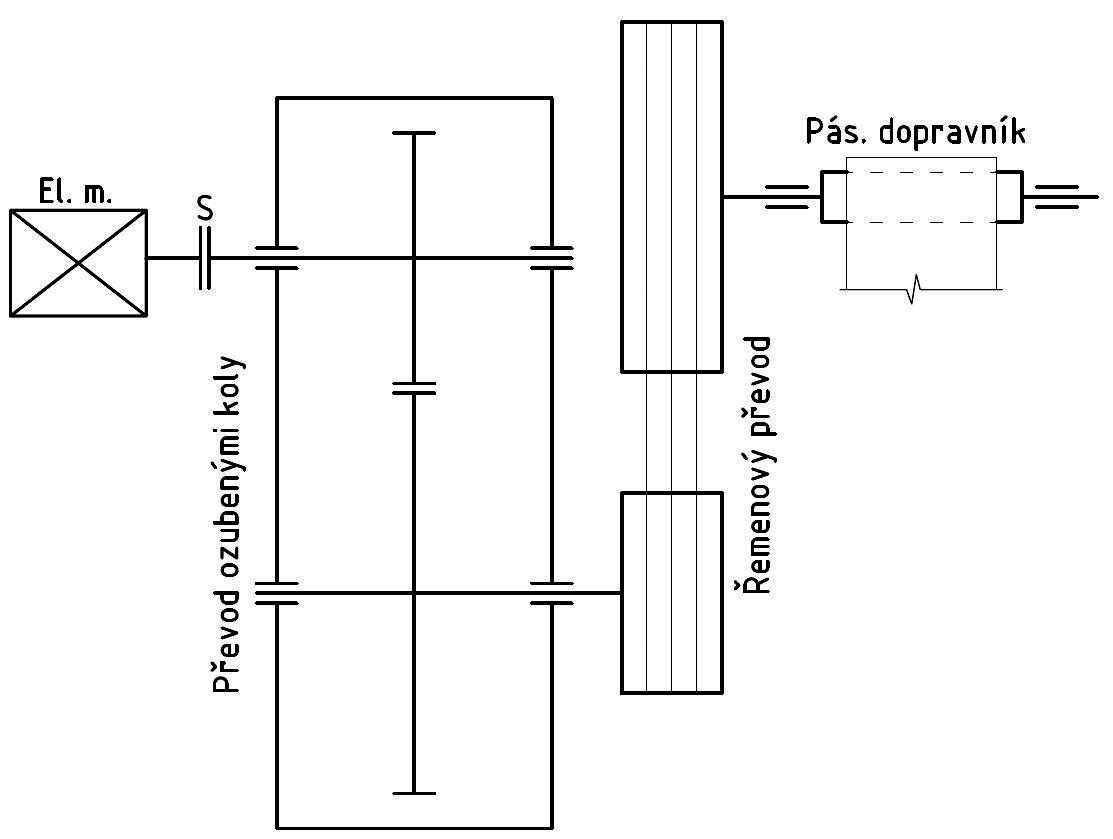 Metodika práce
Volba elektromotoru
Návrh převodovky
Návrh hřídelí
Návrh a kontrola spojů mezi hřídelí a nábojem
Návrh řemenového převodu 
Návrh ložisek
Konstrukce 3D modelu     výrobní výkresy montážních jednotek
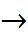 Výsledek práce
Jednostupňová čelní převodovka (přenášený výkon 5kW)
Řemenový převod
3D model     výrobní výkresy
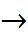 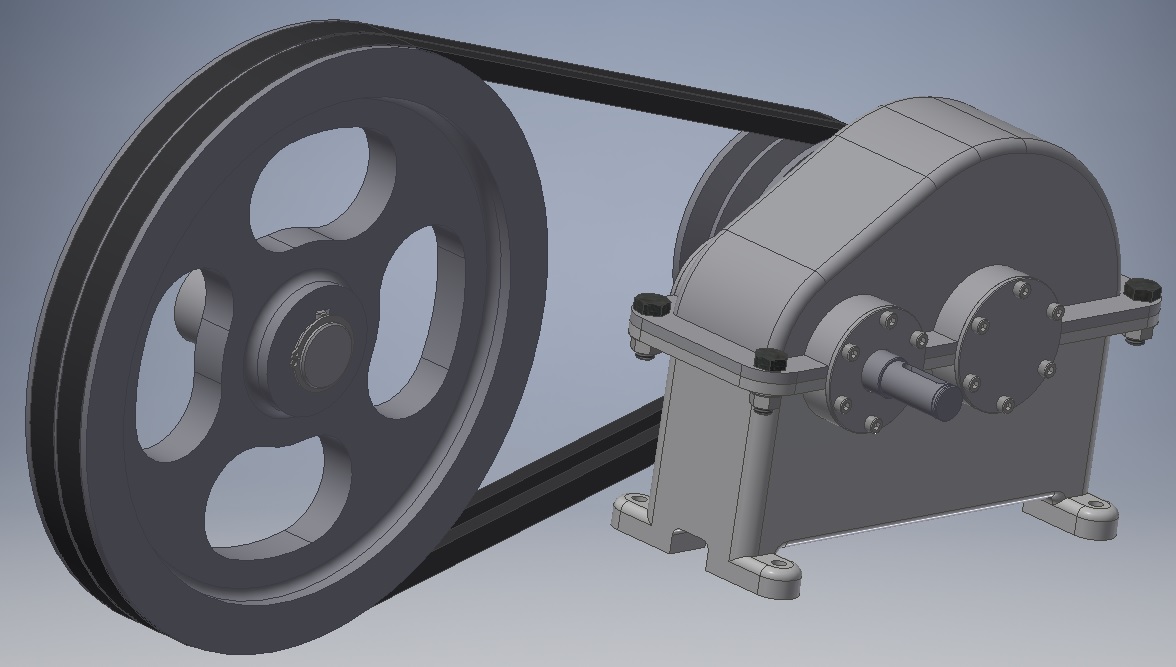 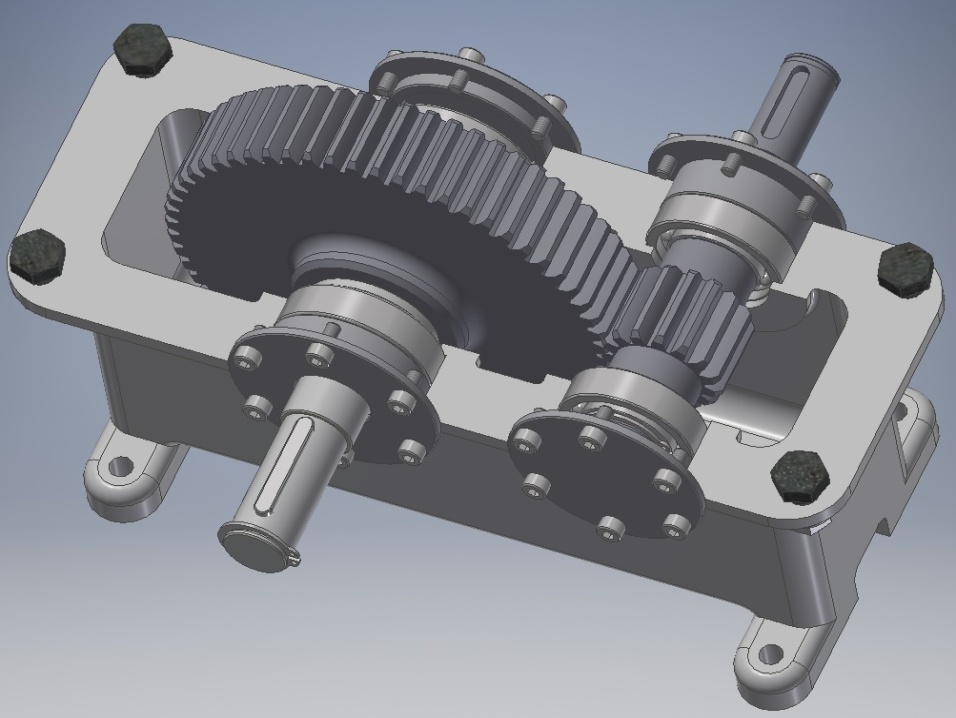 Děkuji za pozornost
Doplňující dotazy oponenta bakalářské práce
Načrtněte výpočtové schéma výstupního hřídele s odstupňováním průměrů, naznačte graficky průběhy vnitřních účinků, vyznačte kritická místa, geometricky definujte kritické průřezy a zdůvodněte způsob řešení.
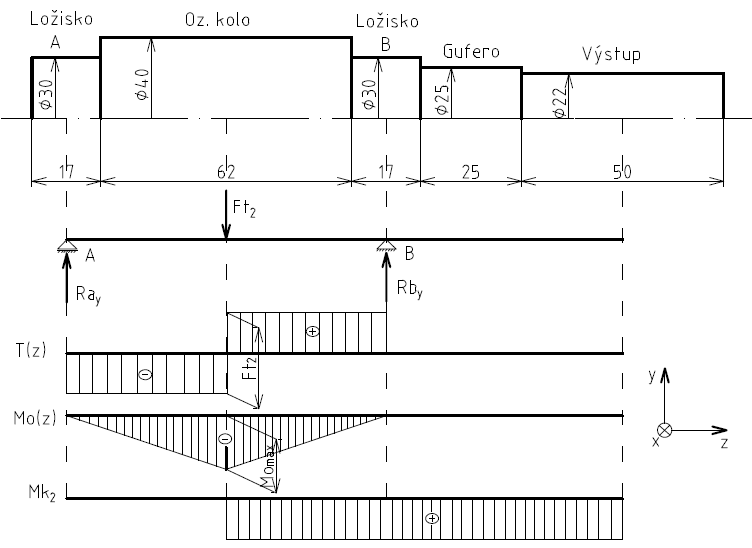 Analýza nebezpečných průřezů a nebezpečných míst
Nebezpečný průřez – maximální zatížení
                           – skoková změna průřezu
                                    – minimální průřez hřídele
Nebezpečné místo – největší koncentrace napětí
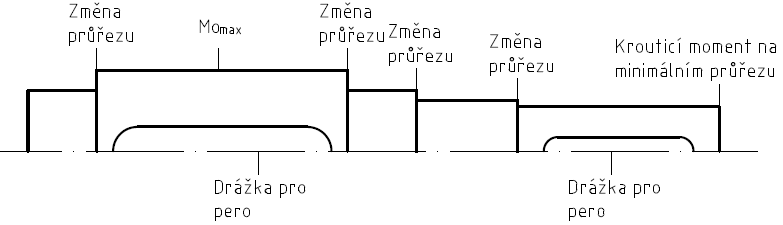 Vysvětlete správný postup hledání vhodného druhu, typu a velikosti ložiska obecně a v řešeném případě, objasněte a odstraňte vážný logický rozpor ve výsledcích na str. 45 a 47 v práci.

Volba ložiska
Ovlivňující faktory
Kuličková ložiska – 
	charakteristické vlastnosti
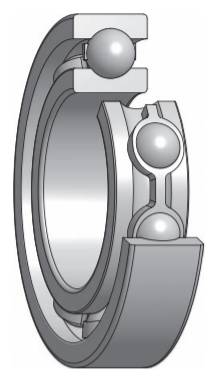 Ekvivalentní zatížení


Trvanlivost ložisek v milionech otáček


Trvanlivost ložisek v provozních hodinách


Dynamická únosnost



Volba ložiska dle katalogu
Kontrola trvanlivosti v provozních hodinách
Vyhovuje / nevyhovuje
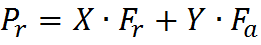 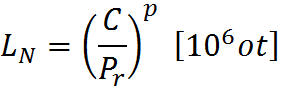 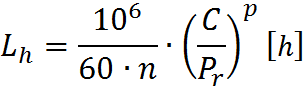 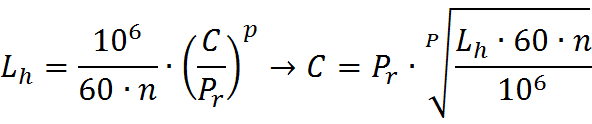 Objasněte zásady kótování drsnosti povrchu a házení na technických výkresech, technická rizika řetězení kót a také význam doplňkového popisového pole parametrů ozubení.

Střední aritmetická úchylka Ra




Praktická řada drsnosti
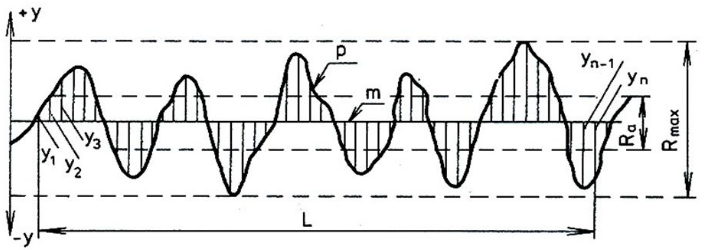 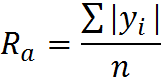 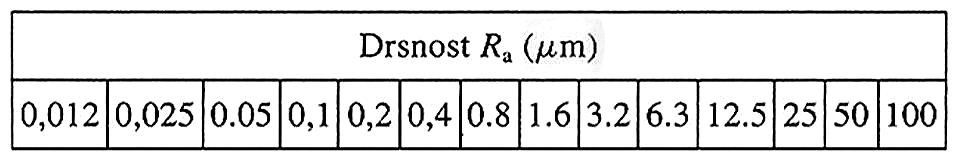 Značka drsnosti





a – požadavek na drsnost povrchu
b – další požadavky na drsnost povrchu
c – výrobní proces
d – orientace nerovností
e – přídavek na obrábění

Značka házivosti
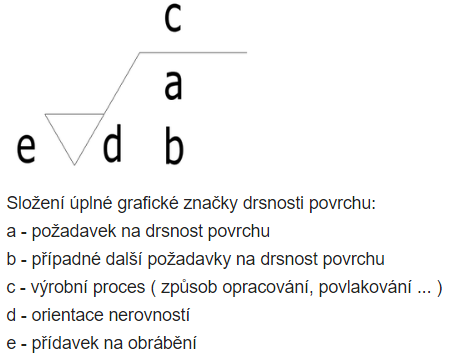 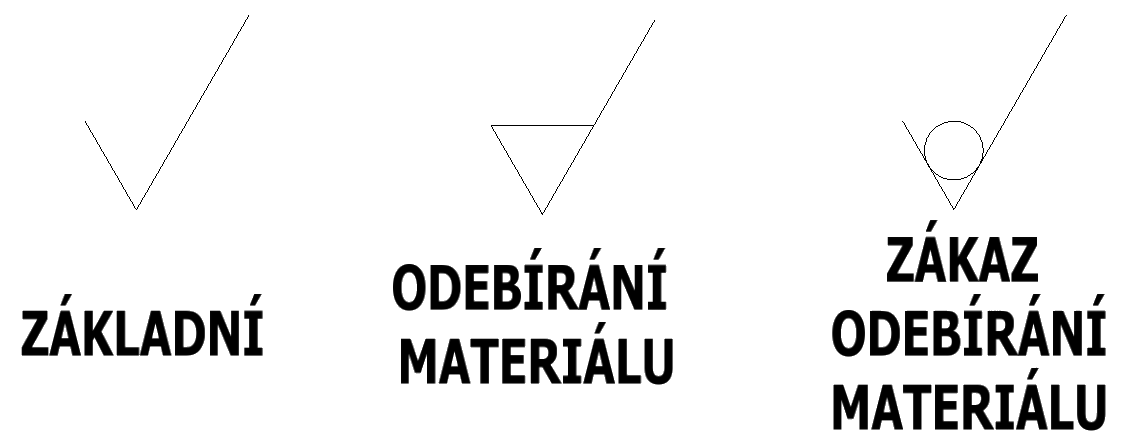 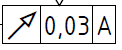